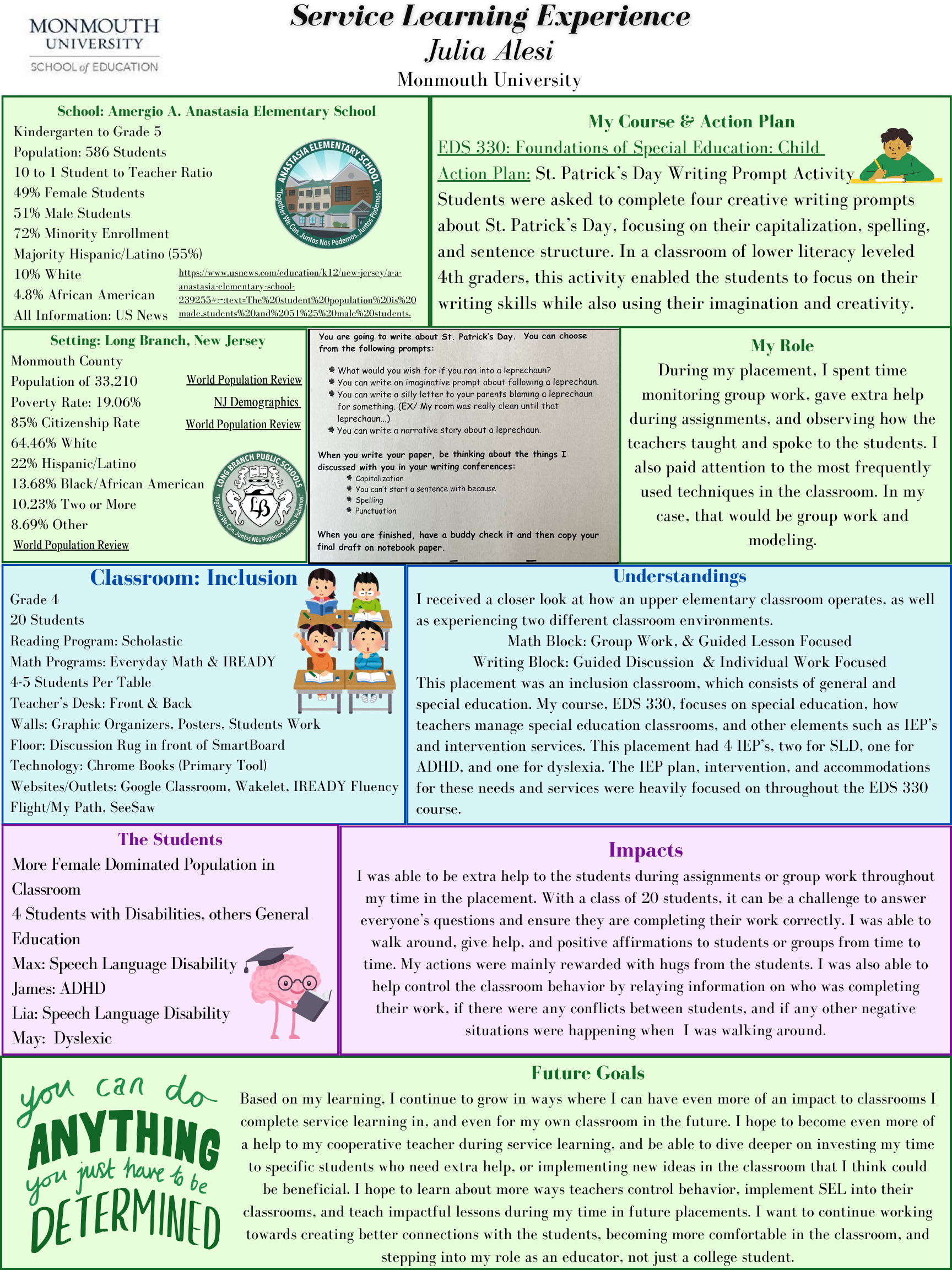 Service-Learning Experience Poster 
Julia Alesi 
Virtual Presentation Link: 
https://www.canva.com/design/DAGBZhNXHoU/WZM67PgtReiIwk46um3vzw/view?utm_content=DAGBZhNXHoU&utm_campaign=designshare&utm_medium=link&utm_source=recording_view